메모장 다루기
A. 메모장  실행법
시작>모든 프로그램>  보조 프로그램>메모장 Notepad 
시작>실행>메모장Notepad
마우스 우측버튼> 새로 만들기>TEXT 문서 만들기 클릭

B. 메모장 문서 불러오기
메모장실행> 파일> 열기> 찾는 위치 지정하여 찾기

C. 메모장 저장하기
파일> save or save as> file name 쓰기

D. 메모장 작성시 알아둘 일
    Cap LOCK      -  대소문자 변경
    Shift              -  특수키의 윗 글자, 아래 글자
    <-                 -  백스페이스  앞 글자 지우기
    Delete           –   뒷 글자 지우기
휴지통 다루기
A.문서 삭제하는 방법
    - 삭제할 파일 선택 후 삭제 클릭
    - 삭제할 파일 선택> 마우스 우측>Del키 
    - 마우스로 삭제파일 드레그해서 휴지통으로 이동 

B. 삭제파일  복원방법
   -윈도우에선  삭제할 파일  휴지통에 보관
   -복원하려면 휴지통에서 파일선택 후 드래그해서 밖으로 이동 혹은 RESTORE

   
C. 복원 못하는 경우
  -shift누르고 삭제한 경우
  -네크워크상에서 삭제한 경우
  -이동식 디스크에서 삭제한 경우
  -휴지통 비우기를 한 경우
2
휴지통 다루기
휴지통클릭> 마우스 우측 >속성
휴지통등록정보
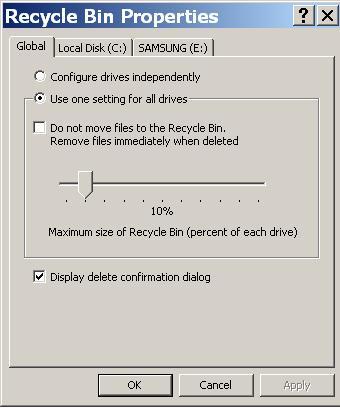 드라이브마다 따로 설정
모든 드라이브마다 동일하게  설정
파일을  휴지통에  버리지 않고 삭제명령 즉시 제거
휴지통크기는  하드드라이브의 10%가 좋다
파일 및 폴더 다루기
A. 파일이란  : 응용프로그램을 이용해서 만든 사용자가 만든 정보의 집합
   -파일 형식: 이름과  확장자로 이뤄짐  
             예  sample.txt    샘플.txt

   -복원하려면 휴지통에서 파일선택 후 드래그해서 밖으로 
     이동 혹은 RESTORE
   
B. 확장자의 종류
  -동영상         :  avi,   asf,  mpg,  mov
  -소리/음악     :  MID, Wav, mp3
  -그림파일      :  Bmp, Jpg, gif, png
  - 문서파일     :  Hwp, ppt, xls, txt
  - 인터넷 파일 :  html
  - 압축파일     : zip
4
파일 및 폴더 다루기
C. 폴더와  파일의 보기형태
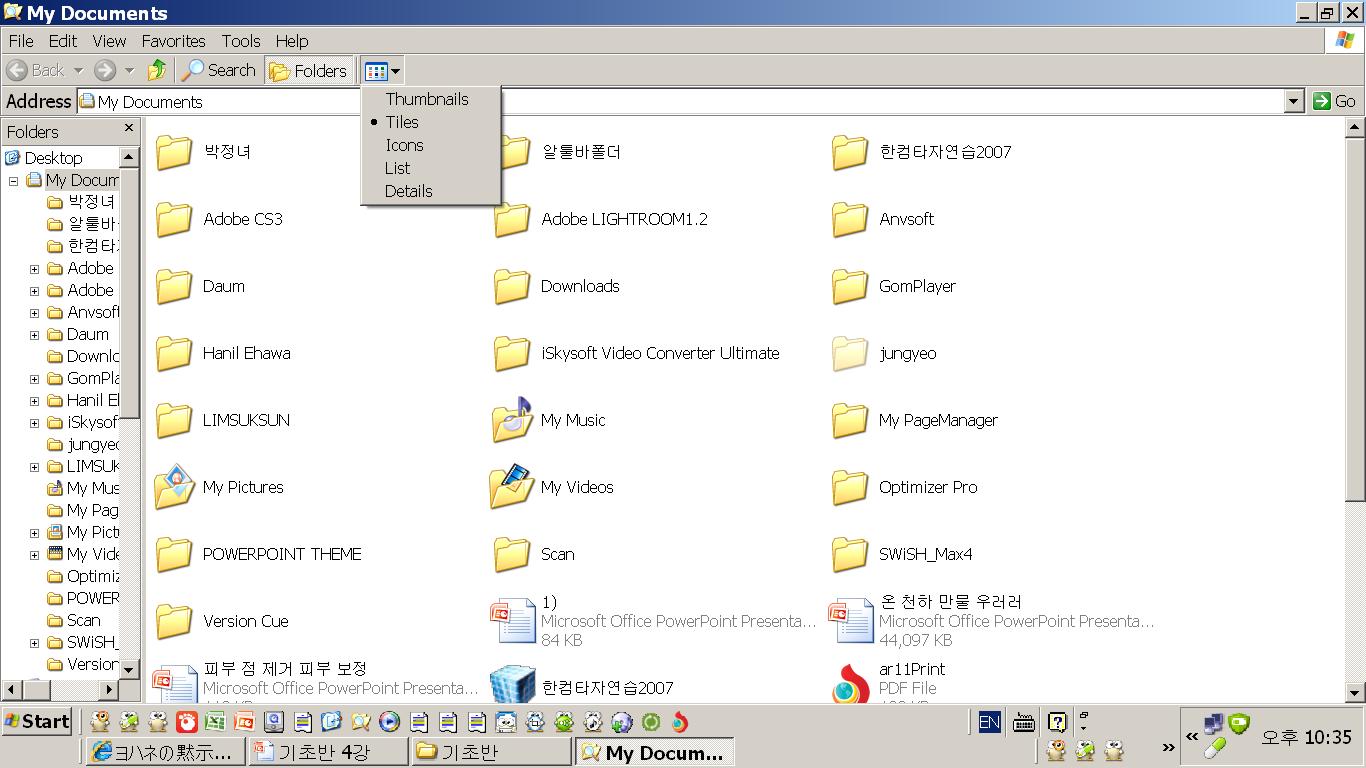 슬라이드보기-미리보기-큰아이콘-작은 아이콘-간단히 -자세히
D. 확장자 보고 싶으면
   -도구> 폴더옵션> 보기> 고급설정> 알려진  파일형식  숨기기 
     체크 풀어야  HIDE extension  for known  files types
5
컴퓨터 키보드
컴퓨터 키보드 특수키
특수키
Esc             -> 작업중 선택 내용 취소, 종료 상태로 만든다.
Tab            -> 글자 일정 간격을 띄우거나 다음 칸으로 이동
CapsLock   -> CapsLock 표시등에 불이 들어오면 
                          영문  대문자 꺼지고 영문 소문자 입력된다.
Spacebar   -> 스페이스바 누를 때마다 한칸의 빈 칸이 삽입된다. 
Enter         -> 선택한 작업 실행,  줄바꿀 때 사용
Backspace -> 한 단계 이전으로 가게한다.
                        앞에 있는 글자를 하나씩 지운다.
Delete       -> 커서뒤 글자 하나씩 지운다.
Printscreen ->인터넷 윈도우 전체화면을 캡쳐 한다.